Qari mill-Ewwel Ktieb
tas-Slaten
1 Slaten 11, 29-32; 12, 19
Ġara li darba minnhom Ġerobogħam ħareġ minn Ġerusalemm, u fit-triq iltaqa’ miegħu Aħija, 
il-profeta minn Silo;
dan kellu fuqu mantar ġdid, u kienu weħidhom 
fir-raba’. Imbagħad Aħija qabad ilmantar ġdid li kellu fuqu, u ċarrtu fi tnax-il biċċa.
U qal lil Ġerobogħam: 
“Ħu għaxar biċċiet, għax dan jgħid il-Mulej, Alla ta’ Iżrael: ‘Arani, se naħtaf is-saltna minn idejn
Salamun, u lilek nagħtik għaxra mit-tribujiet. Inħallilu tribù wieħed minħabba David, il-qaddej tiegħi, u minħabba
Ġerusalemm, il-belt li għażilt minn fost 
it-tribujiet kollha ta’ Iżrael’”.
U hekk Iżrael inqata’ minn dar David, u baqgħu mifruda minnha sal-lum.
Il-Kelma tal-Mulej
R:/ Irroddu ħajr lil Alla
Salm Responsorjali
R:/ Jiena l-Mulej, Alla tiegħek
[Speaker Notes: U ti]
Ma jkollokx alla ieħor f’nofskom,
tinxteħitx quddiem alla barrani.
[Speaker Notes: U ti]
Jiena l-Mulej, Alla tiegħek,
li tellajtek mill-art 
tal-Eġittu.
[Speaker Notes: U ti]
R:/ Jiena l-Mulej, Alla tiegħek
[Speaker Notes: U ti]
Iżda l-poplu tiegħi ma semax minni,
Iżrael ma riedx jaf bija.
[Speaker Notes: U ti]
Għalhekk tlaqthom 
għall-ebusija ta’ qalbhom,
biex imxew skont il-fehmiet tagħhom.
[Speaker Notes: U ti]
R:/ Jiena l-Mulej, Alla tiegħek
[Speaker Notes: U ti]
Jekk il-poplu tiegħi jisma’ minni,
jekk Iżrael jimxi fi triqati,
minnufih inniżżel 
l-għedewwa tagħhom,
[Speaker Notes: U ti]
idi ndawwar fuq dawk li huma kontrihom.
[Speaker Notes: U ti]
R:/ Jiena l-Mulej, Alla tiegħek
[Speaker Notes: U ti]
Hallelujah, Hallelujah
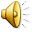 Iftħilna qalbna Mulej,
biex nifhmu l-kelma ta’ Ibnek.
Hallelujah, Hallelujah
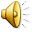 Qari mill-Evanġelju skont  
San Mark
Mk 7, 31-37
R:/ Glorja lilek Mulej
F’dak iż-żmien, Ġesù raġa’ telaq mill-inħawi tal-belt ta’ Tir, għadda minn Sidon lejn il-baħar tal-Galilija, 
fl-inħawi tad-Dekapoli.
U ġabulu wieħed, trux u mbikkem, u talbuh iqegħedlu idu fuqu. Ġesù ħarġu għalih waħdu minn qalb in-nies, daħħal
subgħajh f’widnejh u messlu lsienu bir-riq tiegħu. Imbagħad refa’ għajnejh lejn is-sema, tniehed tnehida, u qallu:
“Effata” jiġifieri: “Infetaħ!”. 
U minnufih widnejh infetħulu, l-irbit ta’ lsienu nħallu u qabad jitkellem
sewwa. Ġesù wissiehom biex ma jgħidu lil ħadd; iżda aktar ma wissiehom, aktar bdew ixandruh. U mimlijin bil-għaġeb, bdew jgħidu:
“Kollox għamel tajjeb: jagħti s-smigħ lit-torox u 
l-kliem lill-imbikkmin!”.
Il-Kelma tal-Mulej
R:/ Tifħir lilek Kristu